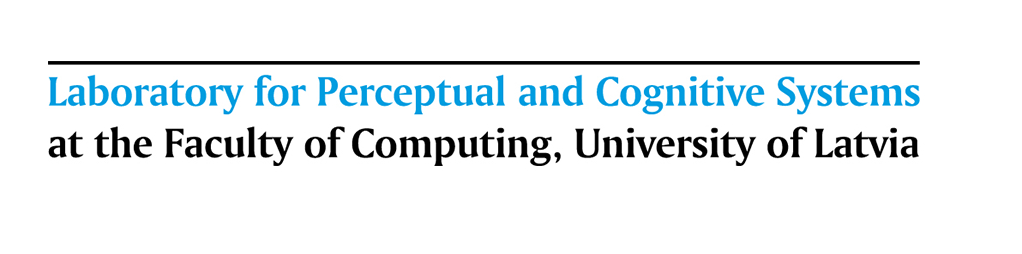 Gads  kognitīvo zinātņu un uztveres pētniecībā
Jurģis Šķilters, 
Līga Zariņa
jurgis.skilters@lu.lv, liga.zarina@lu.lv
www.lpcs.lu.lv
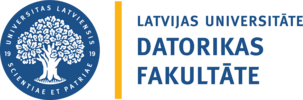 Būtiskākie notikumi un atklājumi
pasaulē 
Latvijā
Pasākumi 2019/2020
Būtiskākie notikumi un atklājumipasaulē
Hibrīdā intelekta meklējumos
Cilvēks ka adaptīva struktūra
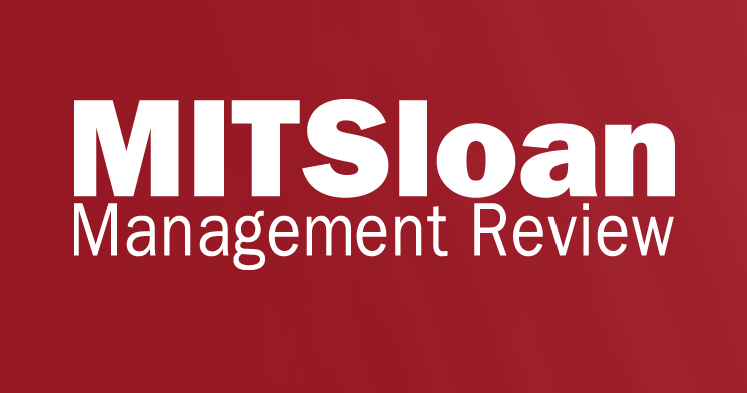 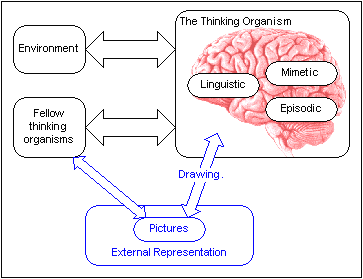 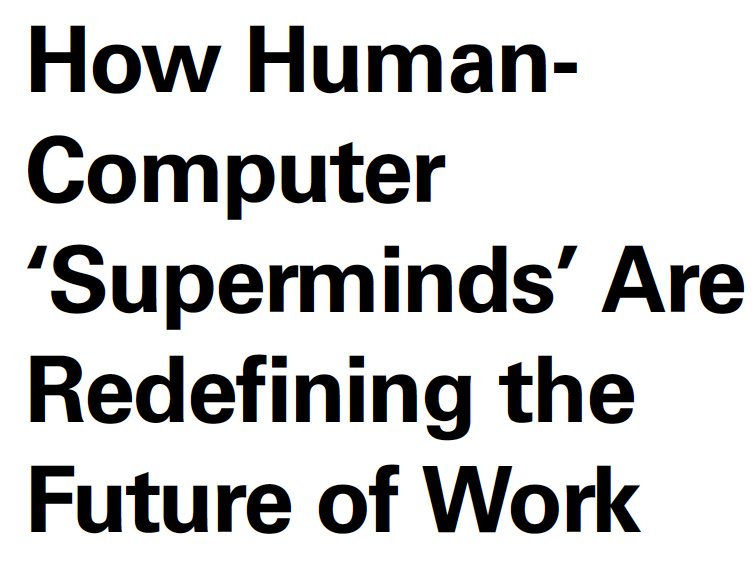 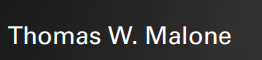 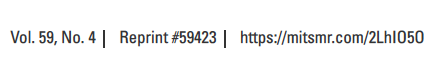 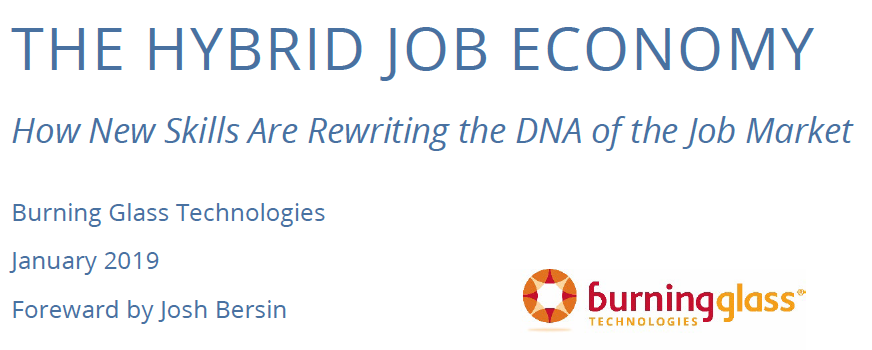 Digitālā satura manipulācijas iespējas 
Spēja noteikt satura patiesums
Iluzorā patiesuma efekts digitālajos medijos
frequent users do not notice manipulations and encode the manipulated content back into the biological memory (generating false memory)
Repeated content (seems to be truer, easier to process) 
Illusory truth effect
Brashier, N. M., Eliseev, E. D., & Marsh, E. J. (2020). An initial accuracy focus prevents illusory truth. Cognition, 194, 104054.
Risko, E. F., Kelly, M. O., Patel, P., & Gaspar, C. (2019). Offloading memory leaves us vulnerable to memory manipulation. Cognition, 191, 103954.
Marsh, E. J., & Rajaram, S. (2019). The digital expansion of the mind: Implications of internet usage for memory and cognition. Journal of Applied Research in Memory and Cognition.
[Speaker Notes: We live in time when offloading internal contents onto external artifacts is among the most automatic and natural routines]
Rekursivitāte un kompozitionalitāte nelingvistiskā materiālā
SuperSemantics	
NYU, Oslo, Sorbonne, arī LU DF UKSL
Philippe Schlenker
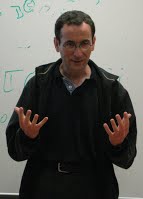 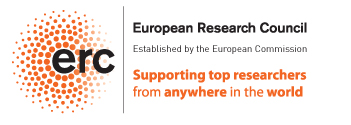 Emociju pētījumi
Seju atpazīšanas kritika
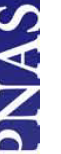 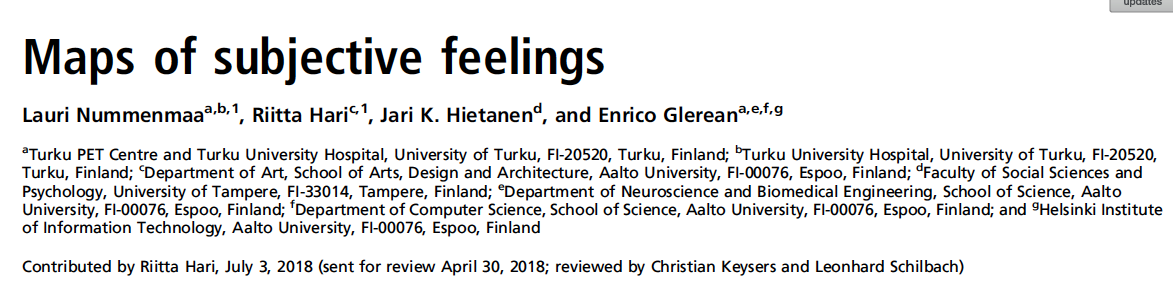 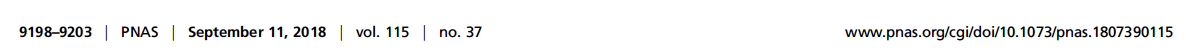 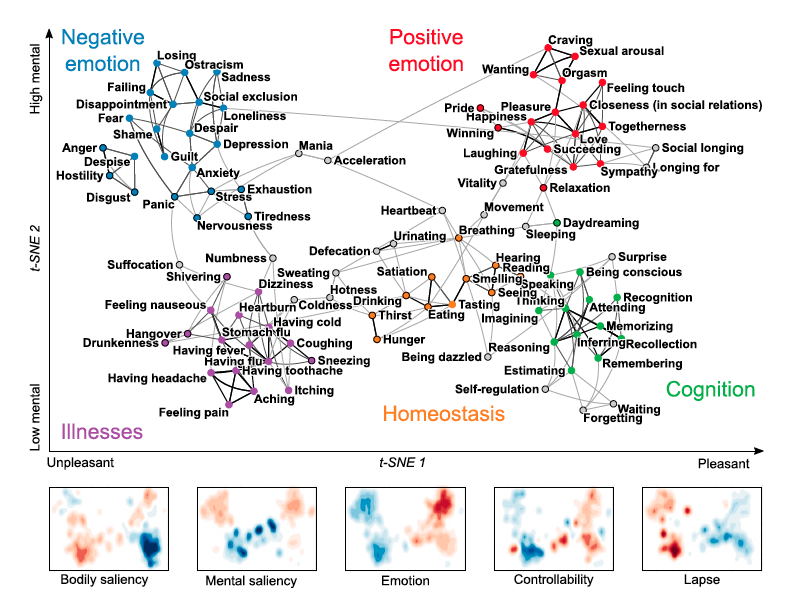 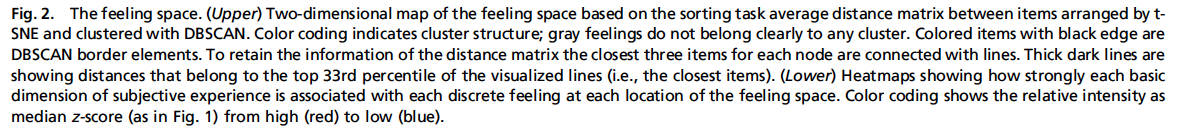 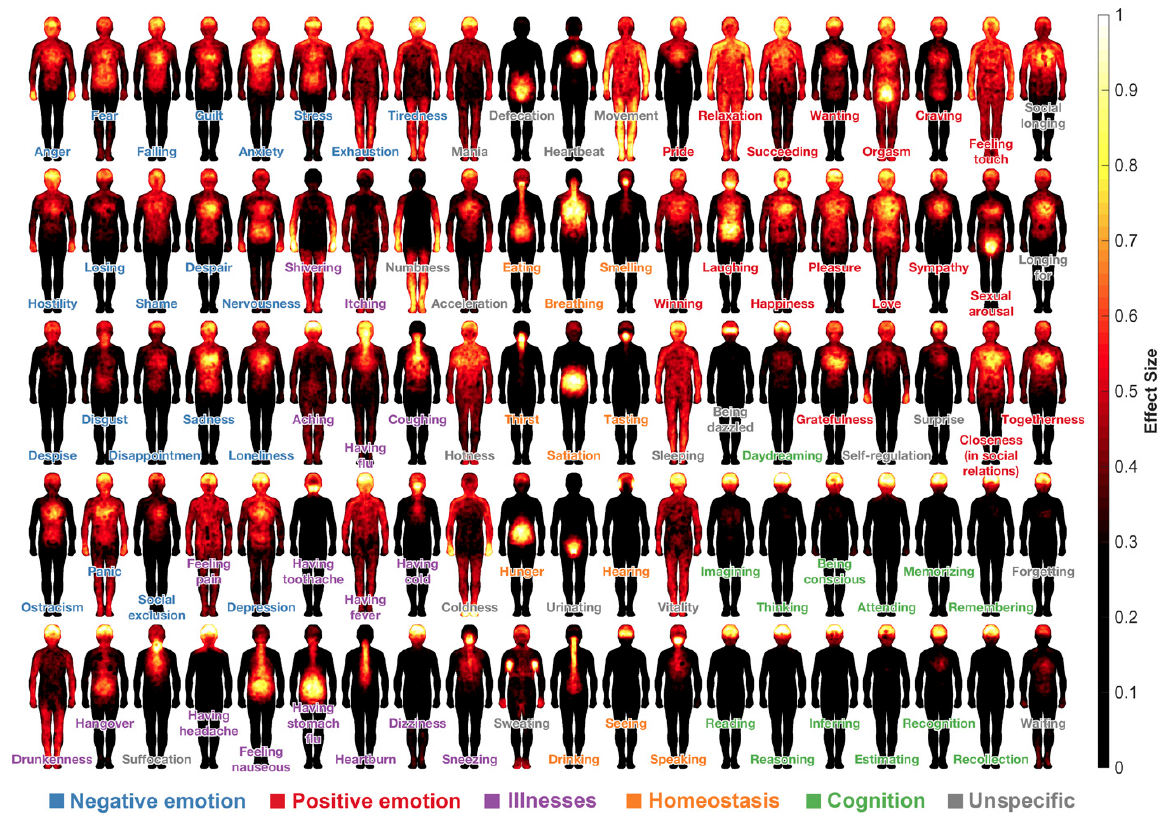 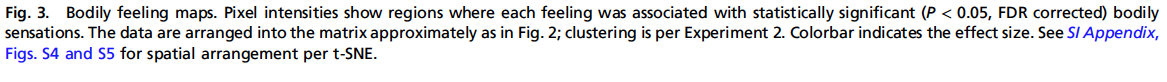 Humans behave emotionally depending on day and daytime
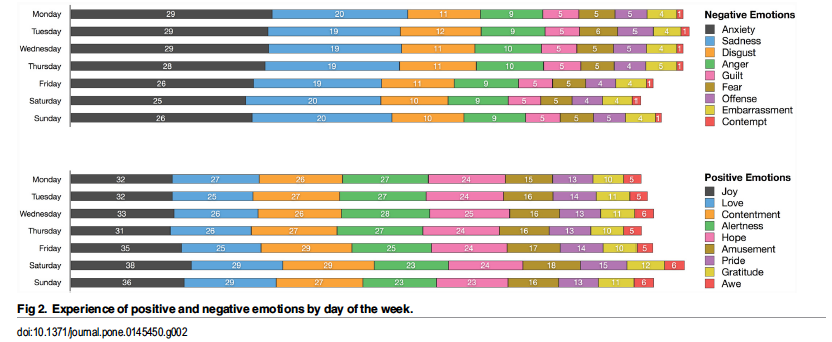 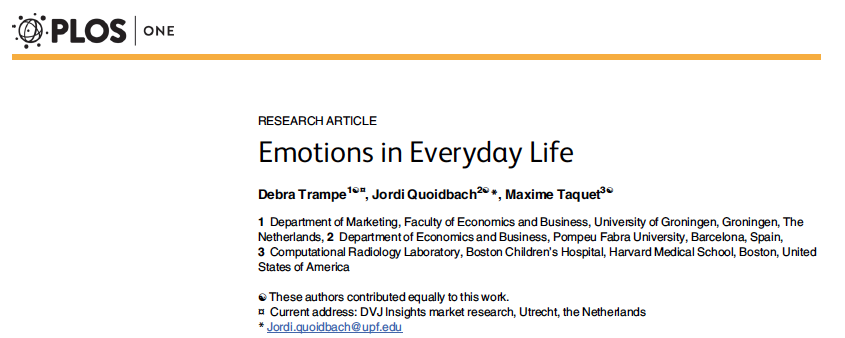 [Speaker Notes: Anxiety trauksme]
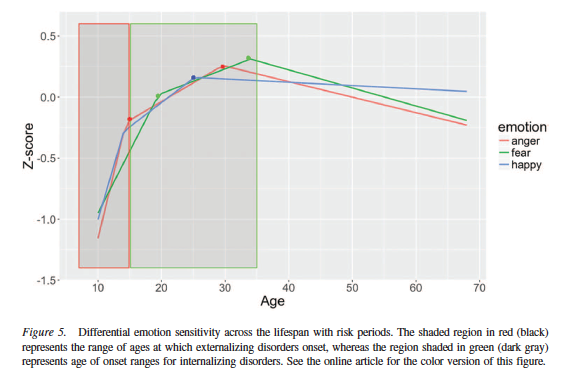 Emotions and age
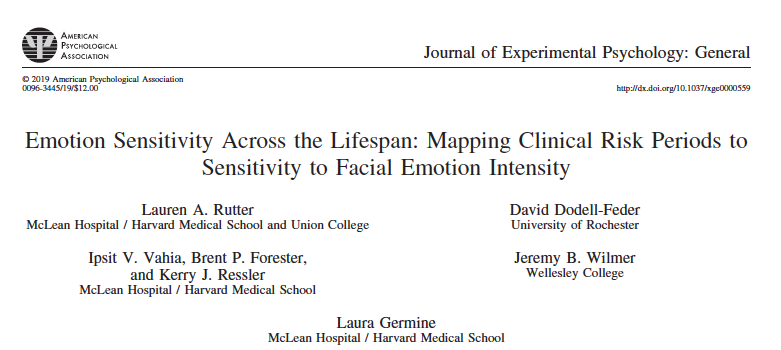 Krāsu uztveres pētījumi
Krāsas uztvere un kategorizācija ir neatkarīgāka no valodas (nekā iepriekš pētniecībā uzskatīts)
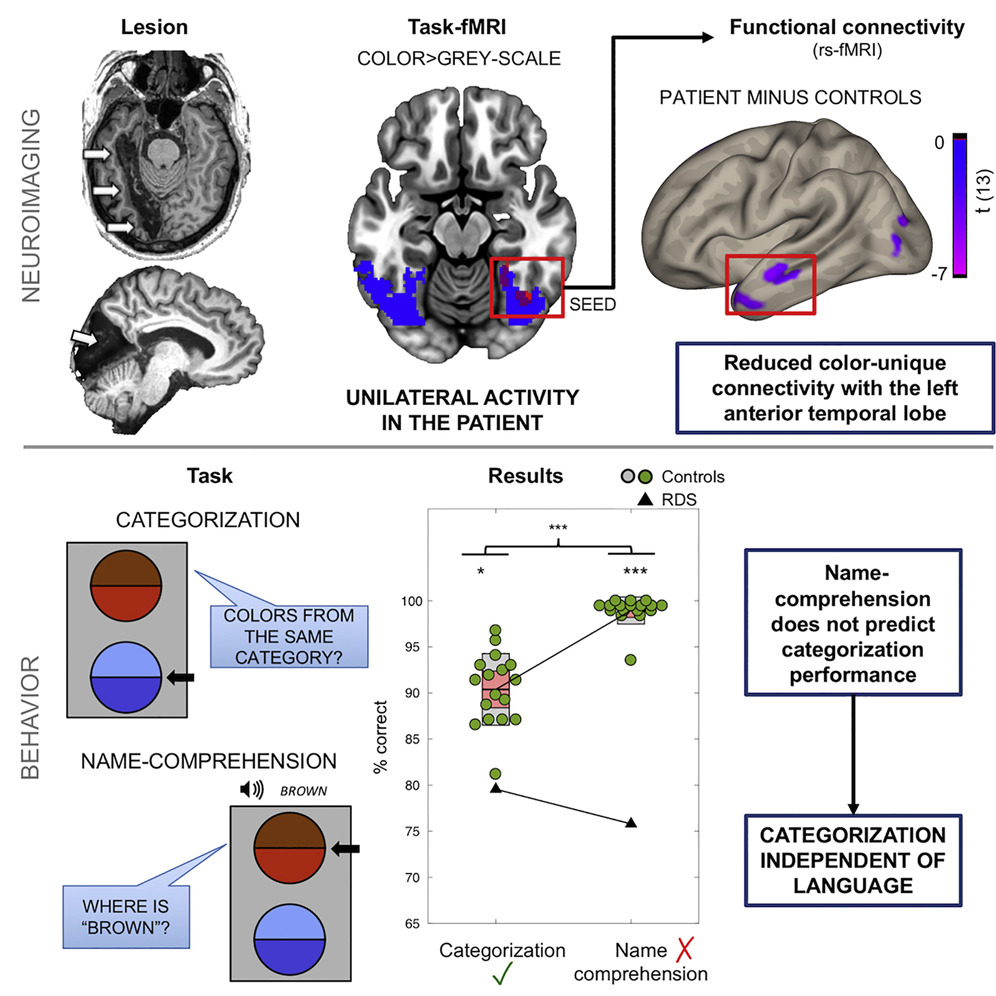 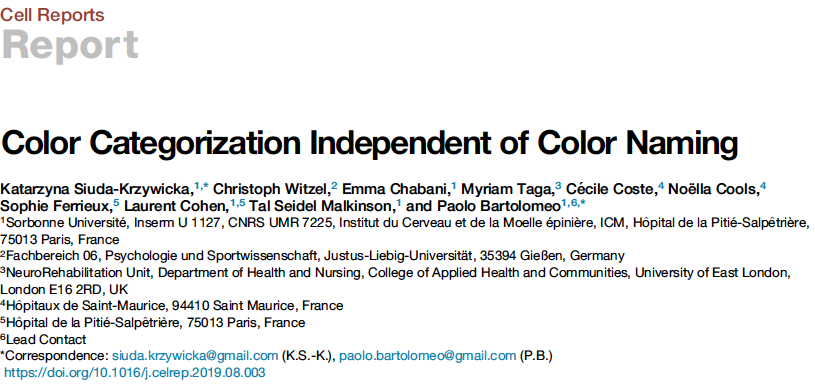 Lasītprasme un analogā lasīšana kā būtisks faktors demences varbūtības samazināšanās
Illiteracy, dementia risk, and cognitive trajectories among older adults with low education
Miguel Arce Rentería, Jet M.J. Vonk, Gloria Felix, Justina F. Avila, Laura B. Zahodne, Elizabeth Dalchand, Kirsten M. Frazer, Michelle N. Martinez, Heather L. Shouel, Jennifer J. Manly
Neurology Dec 2019, 93 (24) e2247-e2256; DOI: 10.1212/WNL.0000000000008587
Būtiskākie notikumi un atklājumiLatvijā
Telpas uztvere
Topoloģisko, ģeometrisko un funkcionālo attiecību uztveres izpēte 
Formālas modelēšanas darbs
Acu kustību mērījumi
Krāsu kategorizācija 
Krāsu-emociju kartējumi
Krāsu kombināciju uztvere
Krāsu-emociju un depresijas saistība (sadarbībā ar RSU)
Neirodeģeneratīvo slimību agrīnas diagnostikas testu baterijas izstrāde (sadarbībā ar RSU)
Modalitāšu saistījums 
Šie un citi pētījumi, par kuriem stāstīsim 14.02.!
Sensitivity to topological relations as reflected in relative descriptive complexity: RCC+F
Skilters et al., in press
N=60
European Regional Development Fund within the project “Neural Network Modelling for Inflected Natural Languages” No. 1.1.1.1/16/A/215
[Speaker Notes: Production task of all RCC+F]
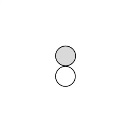 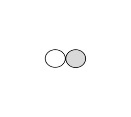 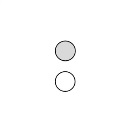 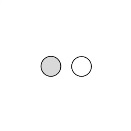 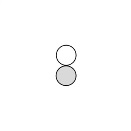 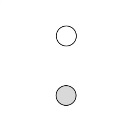 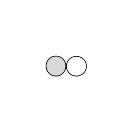 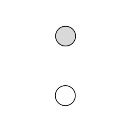 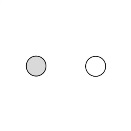 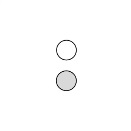 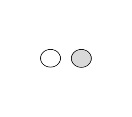 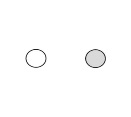 Depending on the relation – different frequency of topological verbs,
Once connected, the use of topological verbs increases
Categorical relations
Topological and geometric profiles as not entirely topological and geometric…
[Speaker Notes: Depending on relation – different frequency of topological verbs]
Perception of insidedness (‘iekšā’) as determined by eccentricity of central object
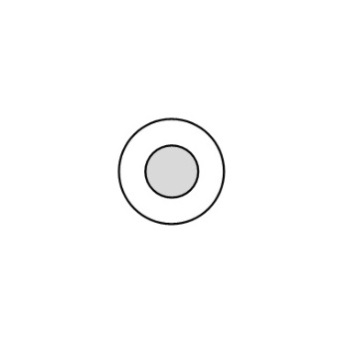 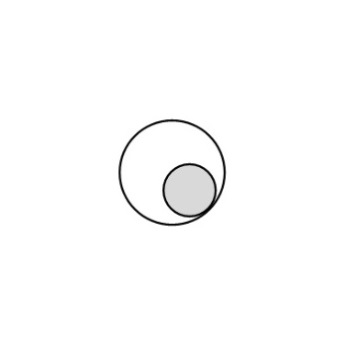 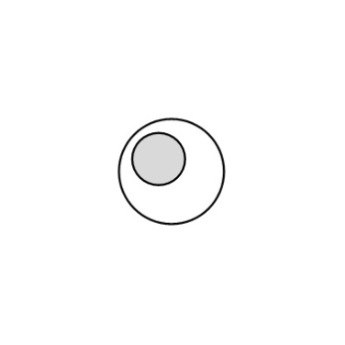 Topological and geometric profiles as not entirely topological and geometric…
Object features …:		Zariņa et al. 2020
Acceptability rating…: 	Skilters et al, 2020 
Functional relations..:	Skilters et al, 2020
Containment…:		Žilinskaite et al, 2020
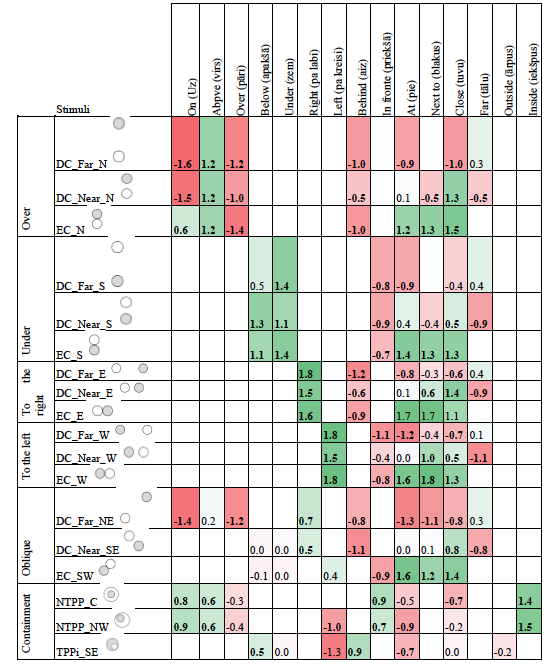 [Speaker Notes: Table 2
Average acceptability ratings of each stimulus in respect to canonical spatial descriptions
(From ‘-2’-totally disagree to ‘2’- totally agree
Bold – significantly different evaluation from neutral)]
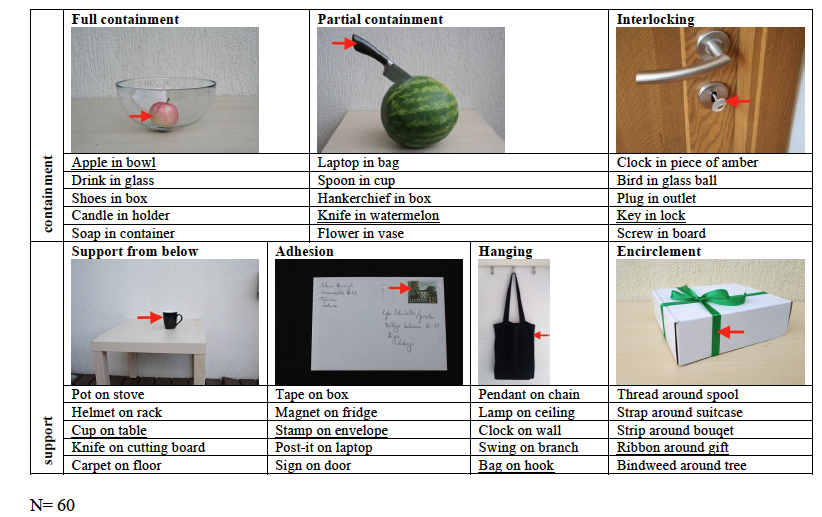 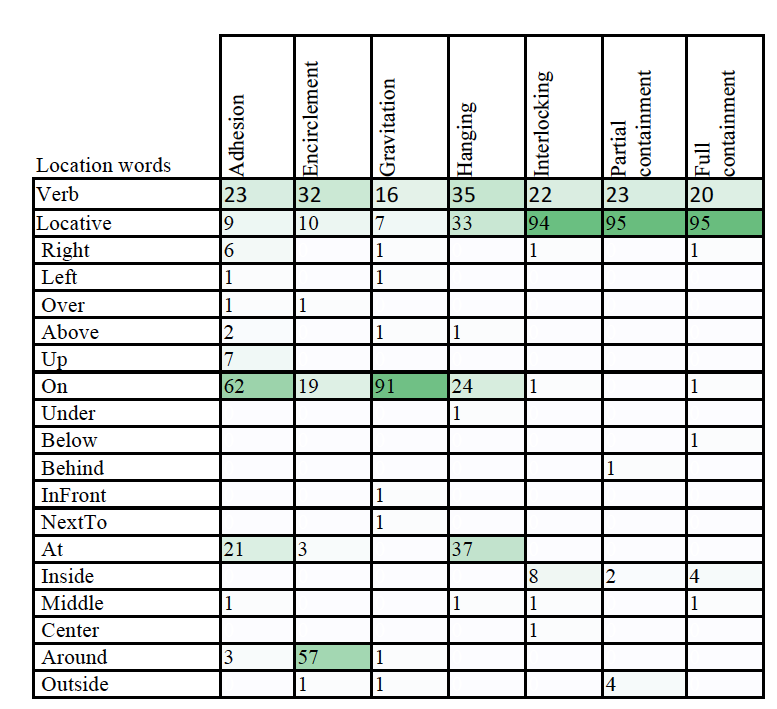 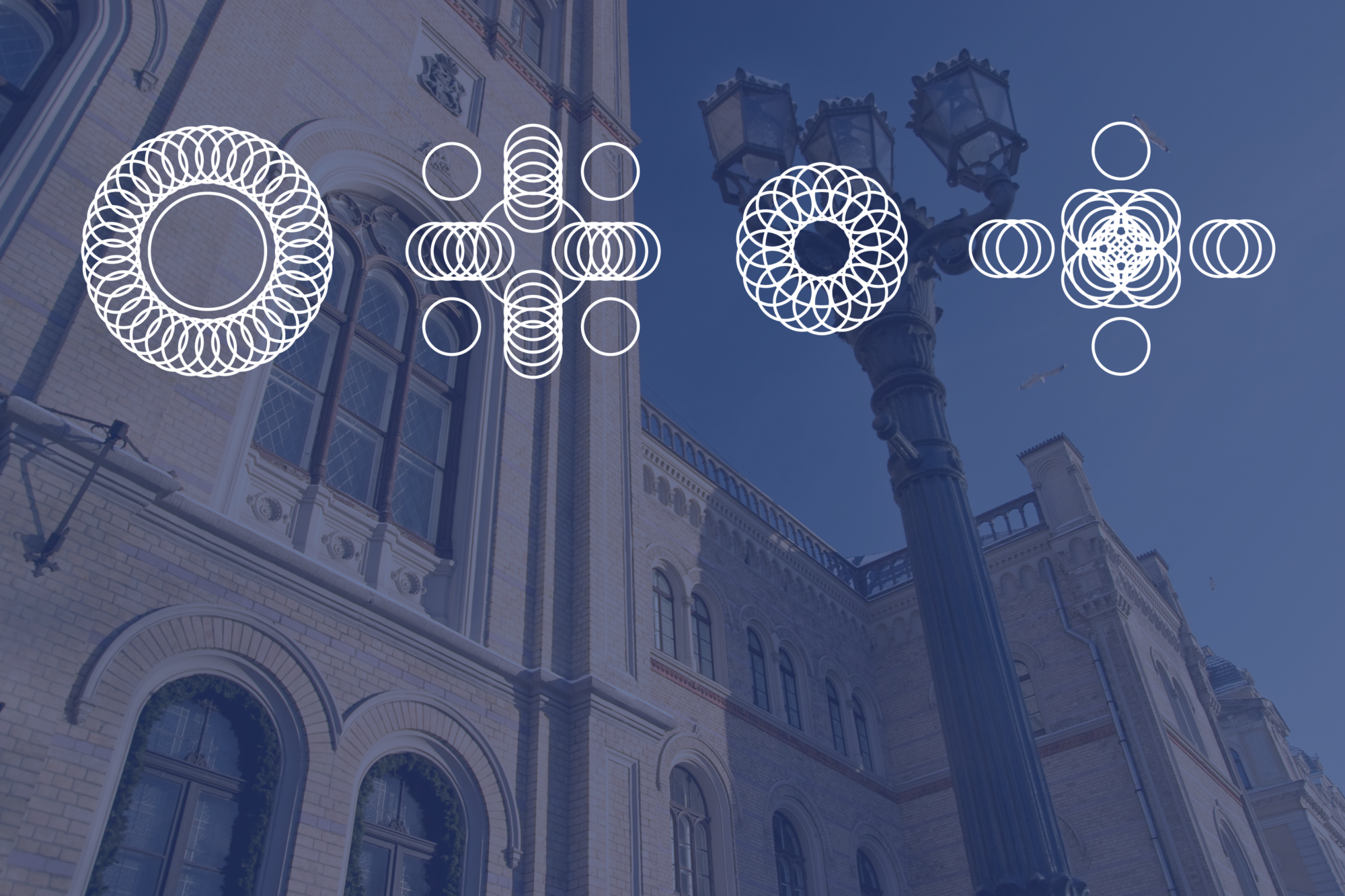 Pasākumi2019
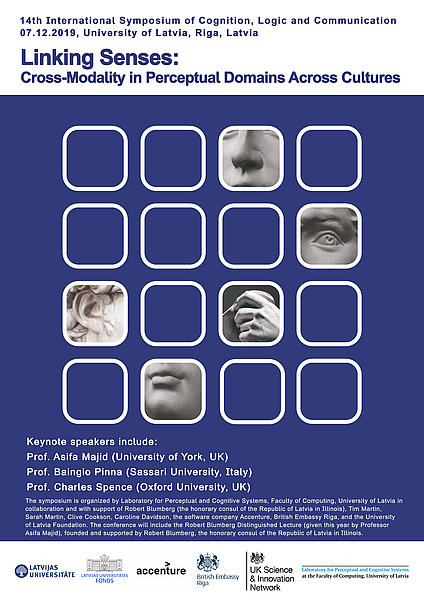 14th International Symposium of Cognition, Logic and Communication
"Linking Senses: Cross-Modality in Perceptual Domains across 
Cultures"December 7, 2019
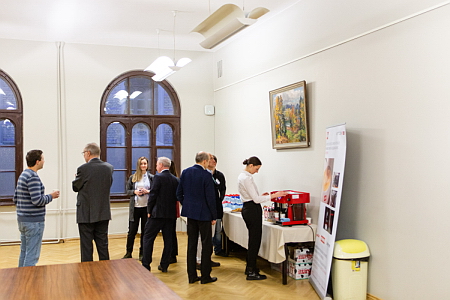 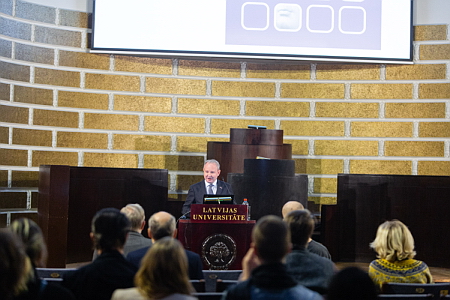 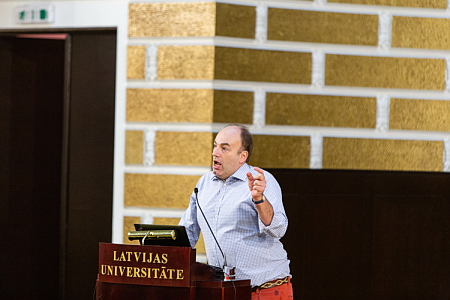 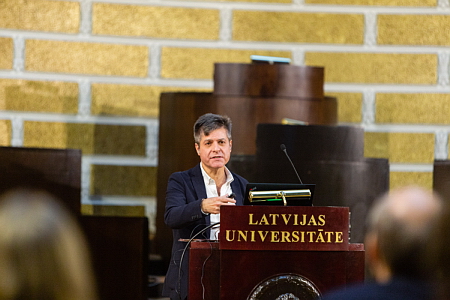 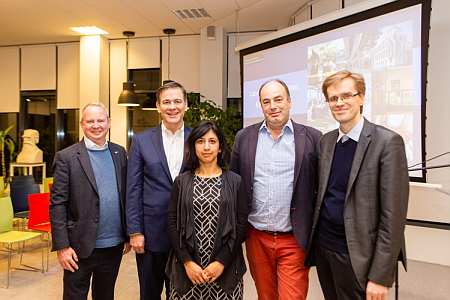 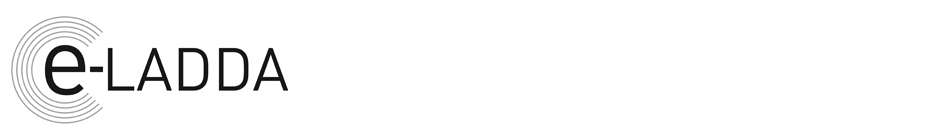 2020
e-Ladda workhsop: September 2020, Riga
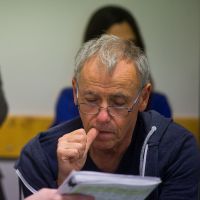 2 other Horizon Projects
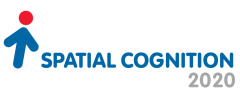 Ariel
Rubinstein
Satellite Conference on Medical Data Visualisation
Prof. Sara Irina FabrikantUniversity of Zurich
Prof. Steve FranconeriNorthwestern University
Prof. Laure Rondi-ReigUniversité Pierre et Marie Curie
Satellite Conference on Applied Artificial Spatial Cognition
2 Post-Doc projekti
Dr. L. Zariņas pēcdoktorantūras projekts „Telpisku un temporālu struktūru kognitīva un formāla reprezentācija”
Annual Symposium & R.Blumberg Distinguished Lecture
Paldies!
LU DF
Robertam Blumbergam
Eglītes kungam
Galenieku ģimenei
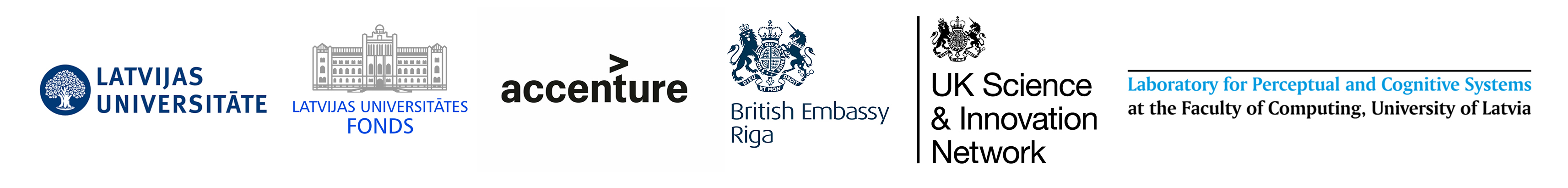 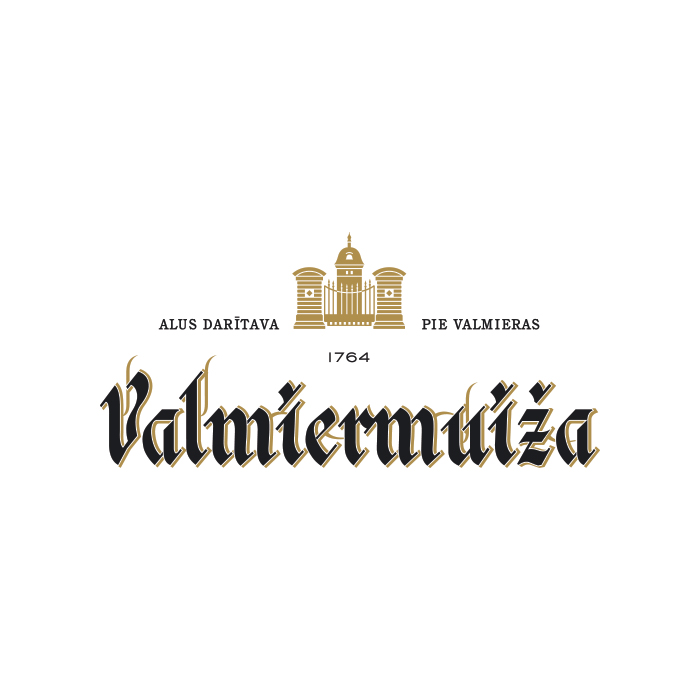 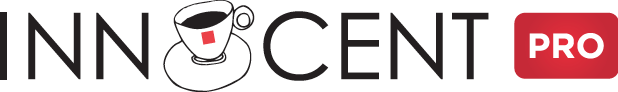 Tim Martin,  Sarah Martin
Clive Cookson, Caroline Davidson
Bliss
Gelato
Latvija BIO un Inesei Lukai-Indānei
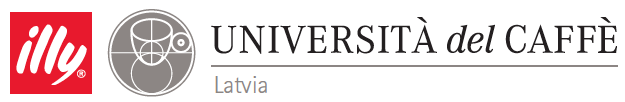 jurgis.skilters@lu.lv    liga.zarina@lu.lv	lpcs.lu.lv